Allele-specific SNPs in non-coding regions
GenomeAnnot
Jieming
13th Oct 2011
SNPs in DNA binding sites and motifs (ChIPseq)
Wants to see if variations in DNA binding sites, motifs and non-coding RNAs at allele-specific sites are disruptive.
Initial hypothesis: SNPs causing more allele-specific effects tend to be under more negative selection.
SNPs in DNA binding sites and motifs (ChIPseq)
Hg19
Autosomal SNPs
SNPs are heterozygous on GM12878
DAF=0 for SNPs specific to GM12878

For non-background datasets, also
- Remove SNPs from pseudogenes
SNPs in DNA binding sites and motifs (ChIPseq) DAF
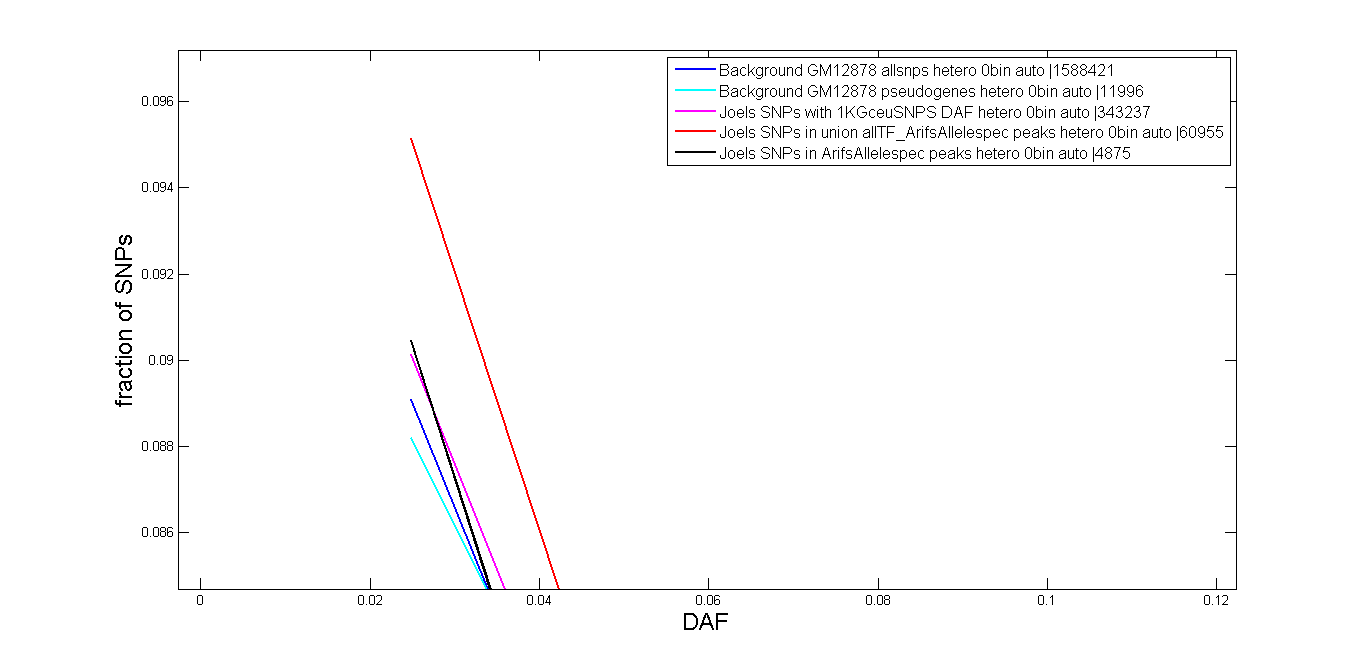 SNPs in DNA binding sites and motifs (ChIPseq) Correlation
SNPs in DNA binding sites and motifs (ChIPseq) Correlation
SNPs in DNA binding sites and motifs (ChIPseq) Correlation
SNPs in DNA binding sites and motifs (ChIPseq) Correlation
Joel all SNPs
Joel SNPs in Arif’s and all TF peaks
Joel SNPs in Arif’s peaks only
SNPs in ncRNA (RNAseq)
Hg19
Autosomal SNPs
SNPs are heterozygous on GM12878
DAF=0 for SNPs specific to GM12878
ncRNAs annotations are from GENCODE

For non-background datasets, also
- Remove SNPs from pseudogenes (from RNA dataset too)
SNPs in ncRNA (RNAseq) DAF
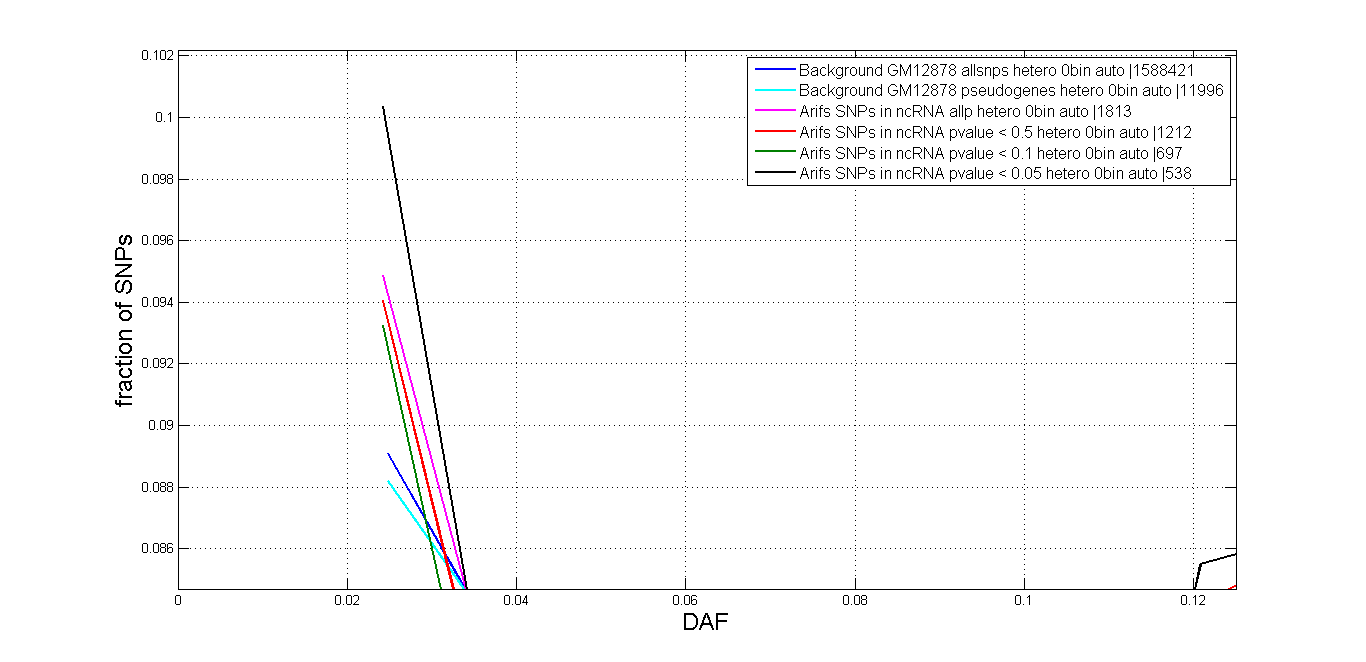 SNPs in ncRNA (RNAseq) Correlation
SNPs in ncRNA (RNAseq) Correlation
SNPs in ncRNA (RNAseq) Correlation
SNPs in ncRNA (RNAseq) Correlation
SNPs in ncRNA (RNAseq) Correlation
SNPs in ncRNA all p
SNPs in ncRNA all p < 0.05
SNPs in ncRNA all p < 0.01
SNPs in DNA binding sites and motifs (ChIPseq) Thresholding
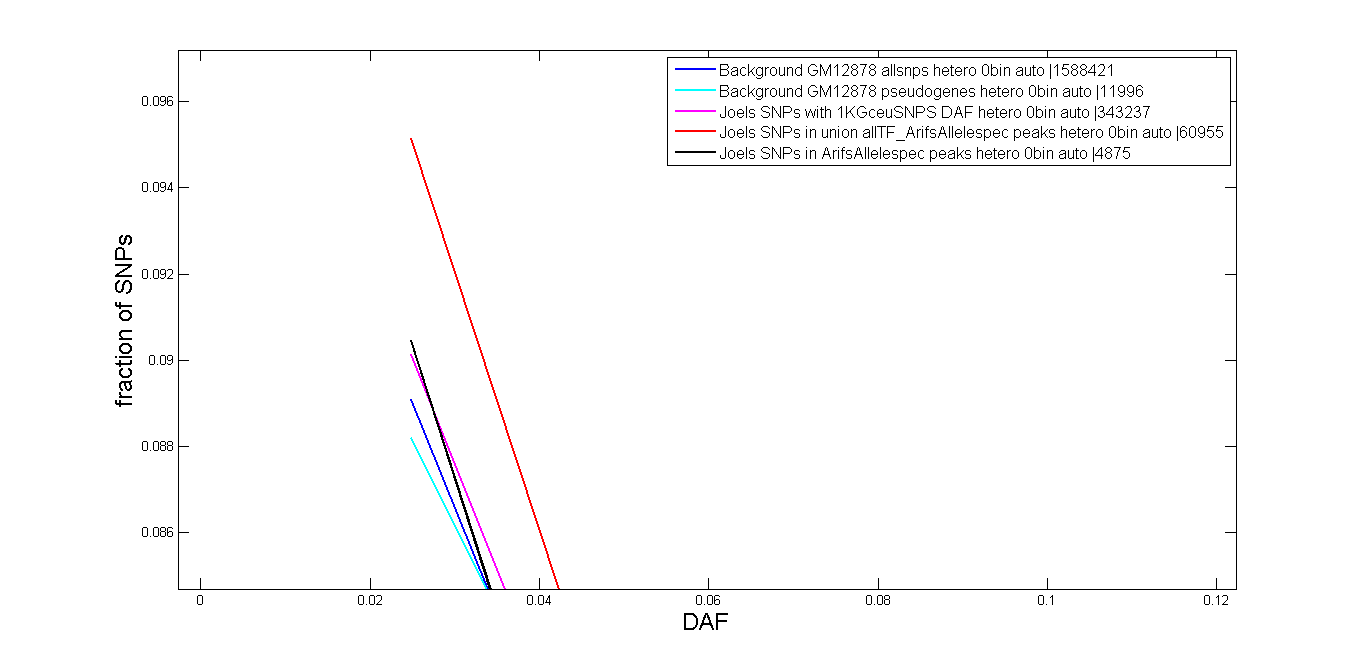 SNPs in DNA binding sites and motifs (ChIPseq) Thresholding
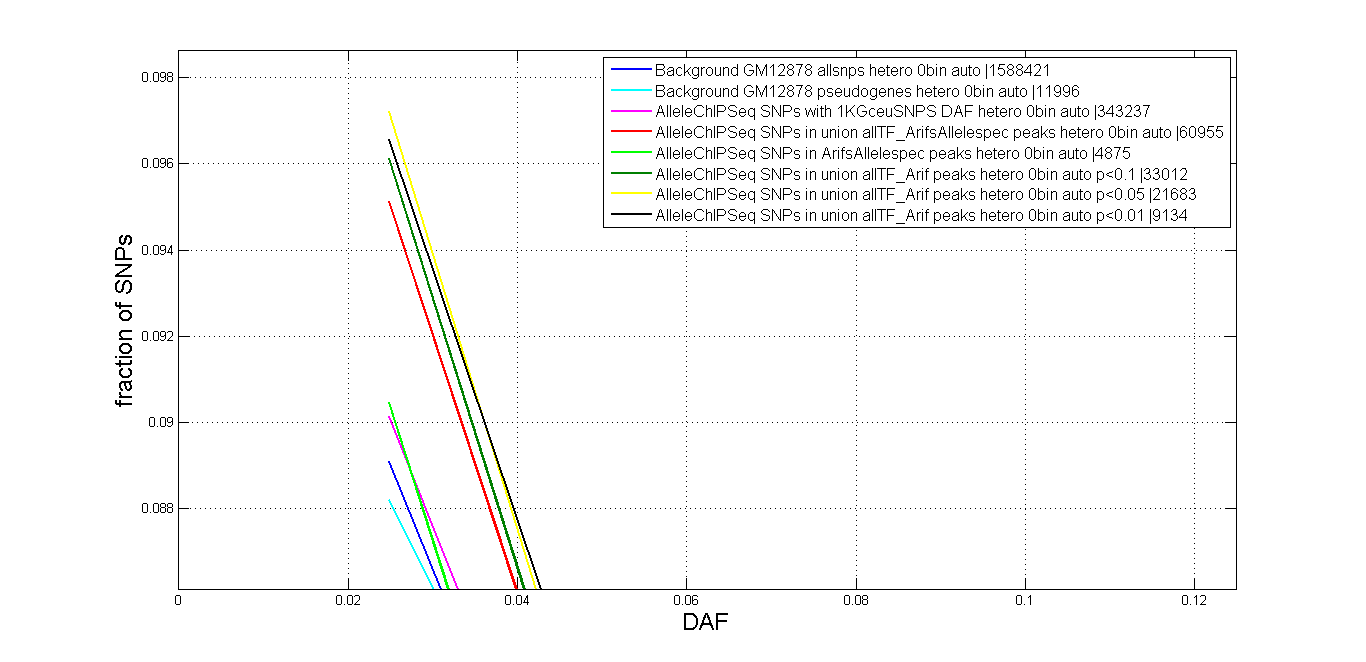 SNPs in DNA binding sites and motifs (ChIPseq) Thresholding
SNPs in DNA binding sites and motifs (ChIPseq) Thresholding
SNPs in DNA binding sites and motifs (ChIPseq) Thresholding
SNPs in DNA binding sites and motifs (ChIPseq) Correlation
Joel all SNPs
Joel SNPs in Arif’s and all TF peaks
Joel SNPs in Arif’s peaks only
SNPs in DNA binding sites and motifs (ChIPseq) Correlation
Joel SNPs in Arif’s and all TF peaks < 0.5
Joel SNPs in Arif’s and all TF peaks < 0.05
Joel SNPs in Arif’s and all TF peaks < 0.01